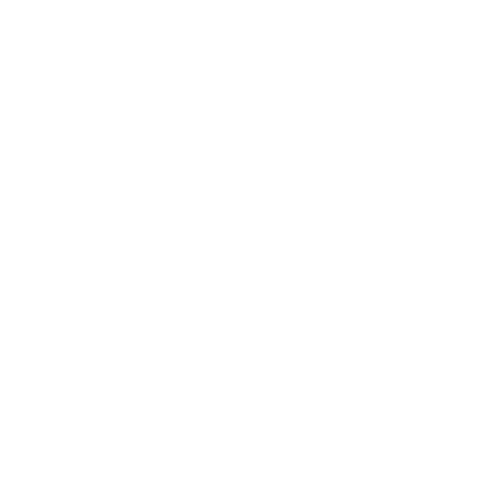 National Aeronautics and Space Administration
Postdoc Research
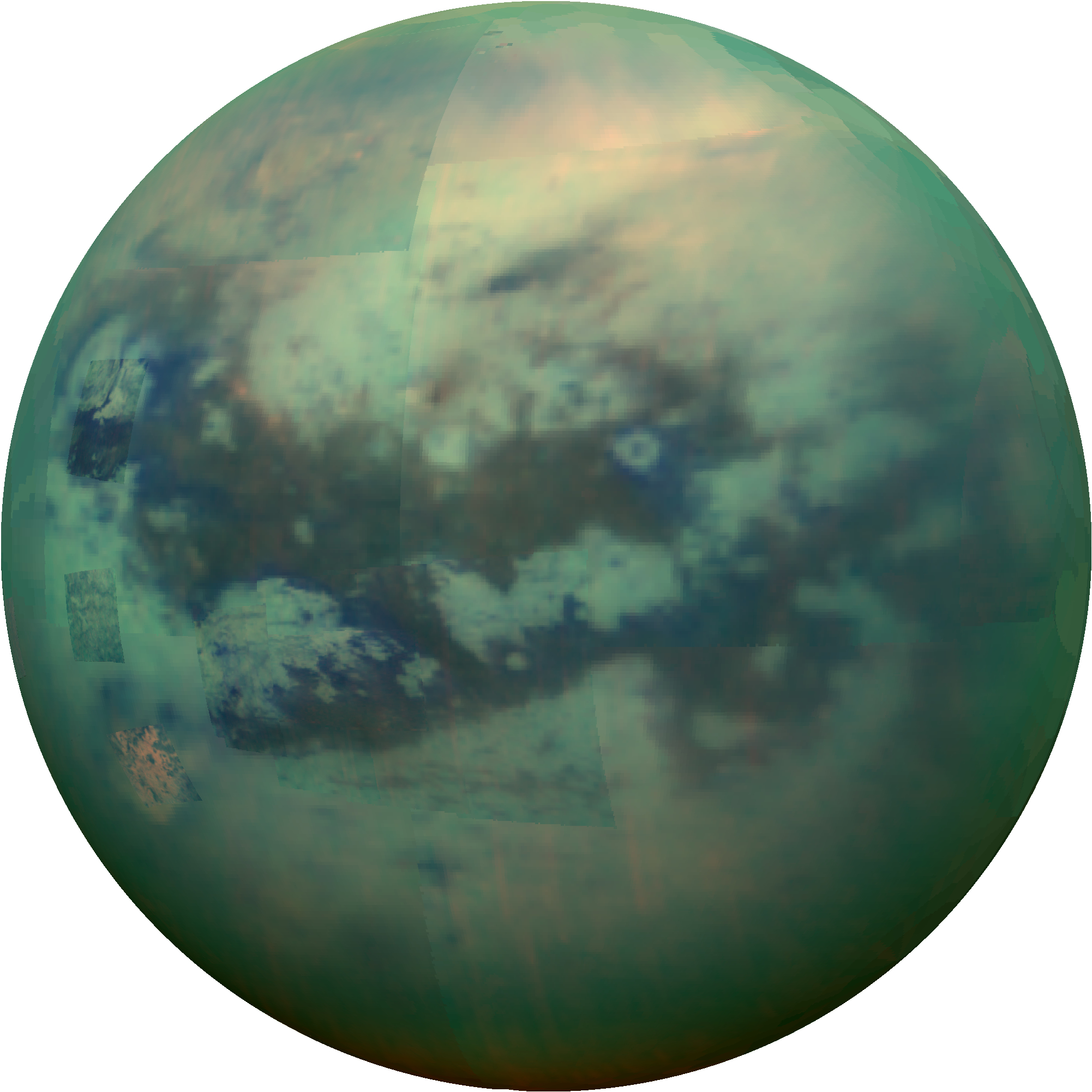 Methane outgassing from clathrate hydrates on Titan: Partial dissociation and substitution mechanisms
Elodie Gloesener, JPL Postdoctoral Fellow (3224)

Mathieu Choukroun (3224), Tuan H. Vu (3227), Helen E. Maynard-Casely (ANSTO), Ashley G. Davies (3223), Arnaud Desmedt (Université de Bordeaux), Christophe Sotin (Nantes Université)
Image credit: NASA/JPL/University of Arizona/University of Idaho
Methods

Samples: 
H2O-THF-NH3  (11 and 13 wt% NH3).
H2O-CH4-NH3 (5 wt% NH3).
Liquid C2H6 deposited on top of methane clathrates.

Experimental techniques:
Raman spectroscopy.
Differential scanning calorimetry.
(Synchrotron) cryogenic X-ray diffraction (XRD).

Thermodynamic model:
Van der Waals and Platteeuw model.
Margules equation (Choukroun and Grasset, 2010) to evaluate the activity coefficient of water.
Background and objectives

On Titan, methane outgassing from clathrate hydrates has been proposed  through: 
Largescale thermal events (Tobie et al., 2006),
Slow release of methane from its clathrate cages by substitution with ethane (Choukroun & Sotin, 2012),
Potential involvement of ammonia–water cryovolcanism (Choukroun et al., 2010).

What role do clathrate hydrates play in atmospheric methane replenishment on Titan?

How interactions with ammonia affect clathrate stability?

What is the CH4-C2H6 replacement kinetics in P-T conditions relevant to Titan?
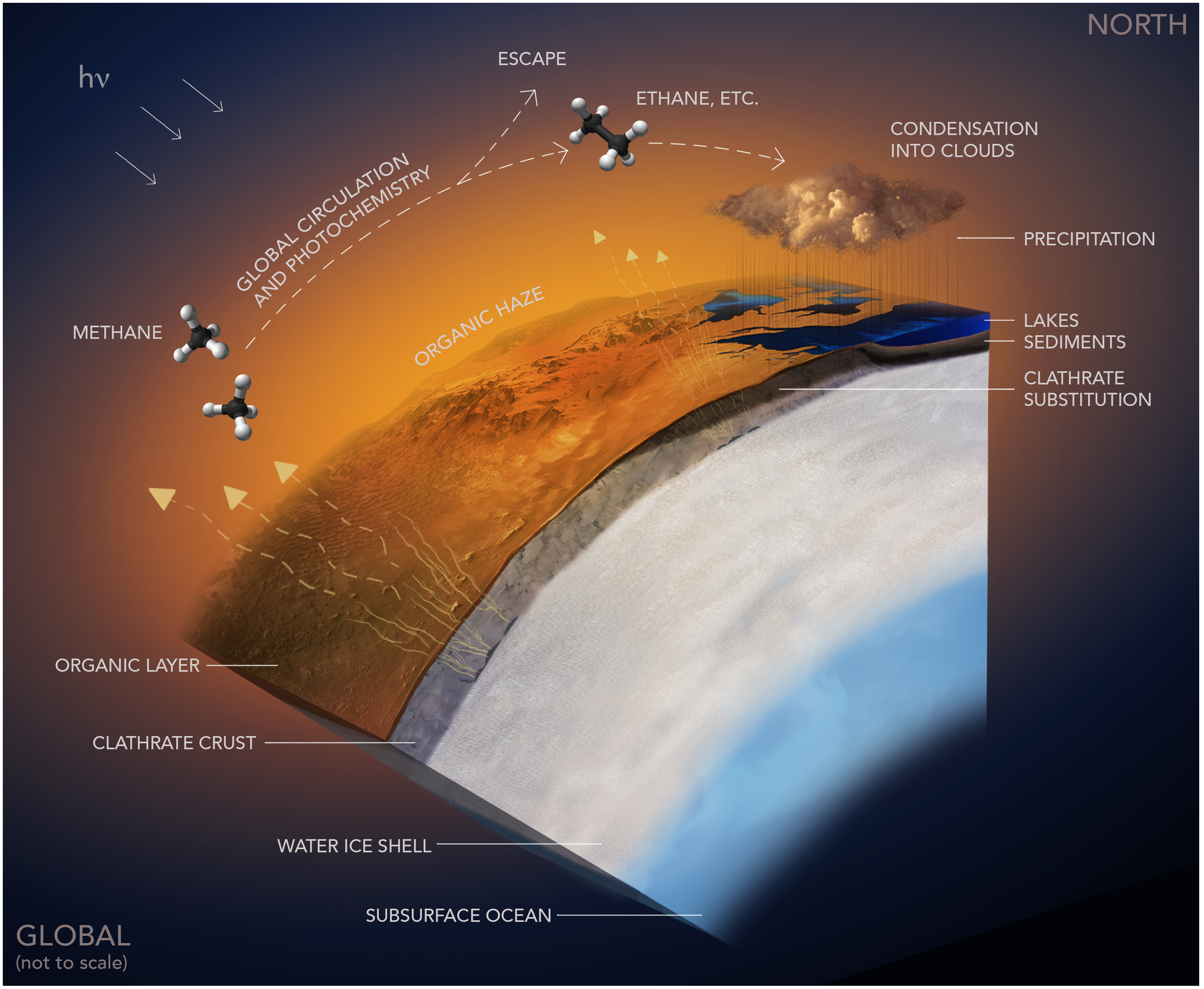 Figure 1: Titan’s hydrocarbon cycle.
Results
Partial dissociation
Methane – ethane substitution
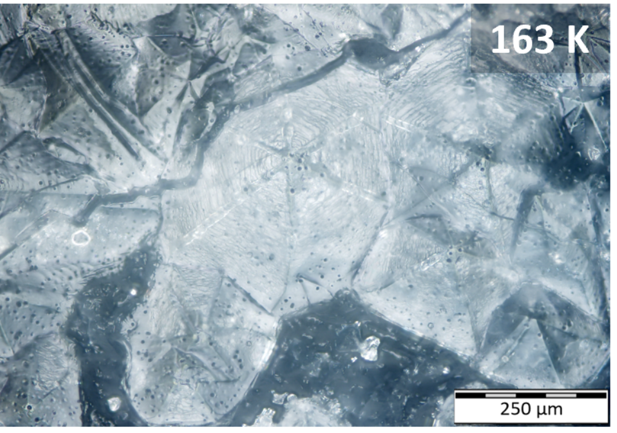 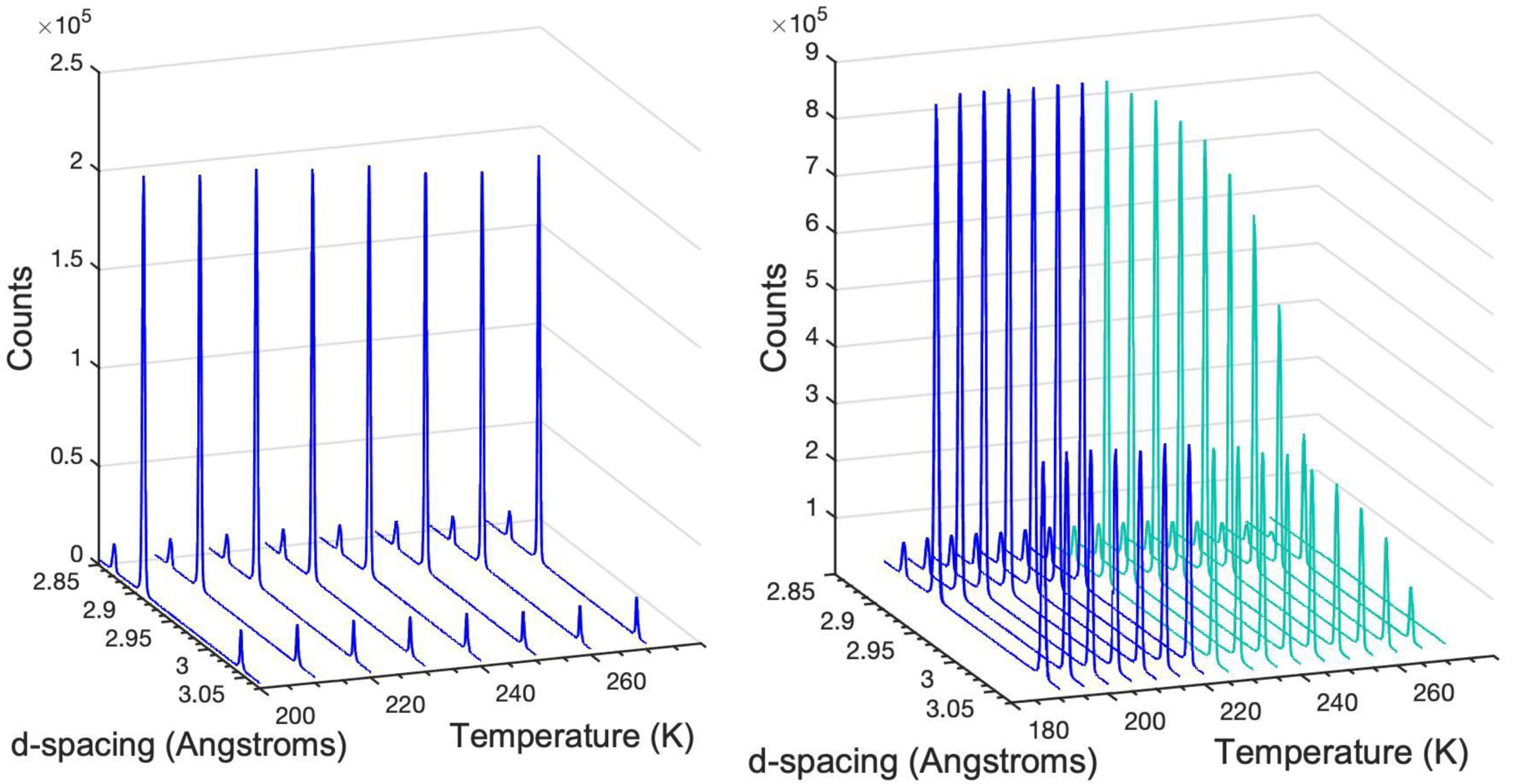 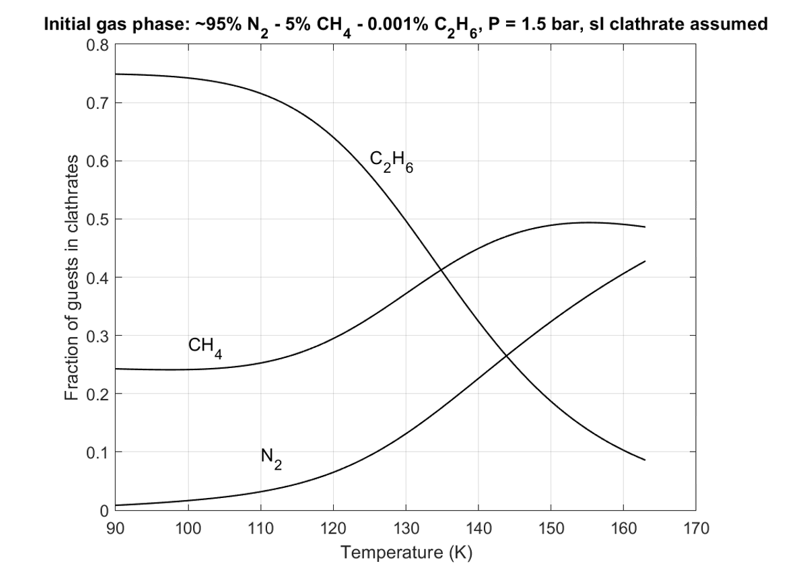 At thermodynamic equilibrium, sI clathrates formed in Titan’s surface conditions contain ~ 75% of C2H6.


The experimental results show that ethane clathrate hydrates can form from the reaction of liquid ethane with methane clathrates and ice.
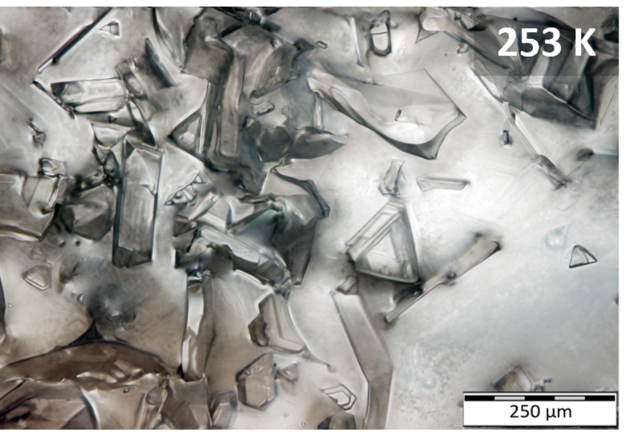 Figure 2: Synchrotron XRD data collected at various temperatures for the H2O-THF (left) and H2O-THF-NH3 (11 wt% NH3 - right) systems (λ = 1.0005 Å) (Gloesener et al, 2023).
Figure 5: Relative abundance of the different guests in ternary N2-CH4-C2H6 clathrates of structure I at 1.5 bar and as a function of the formation temperature.
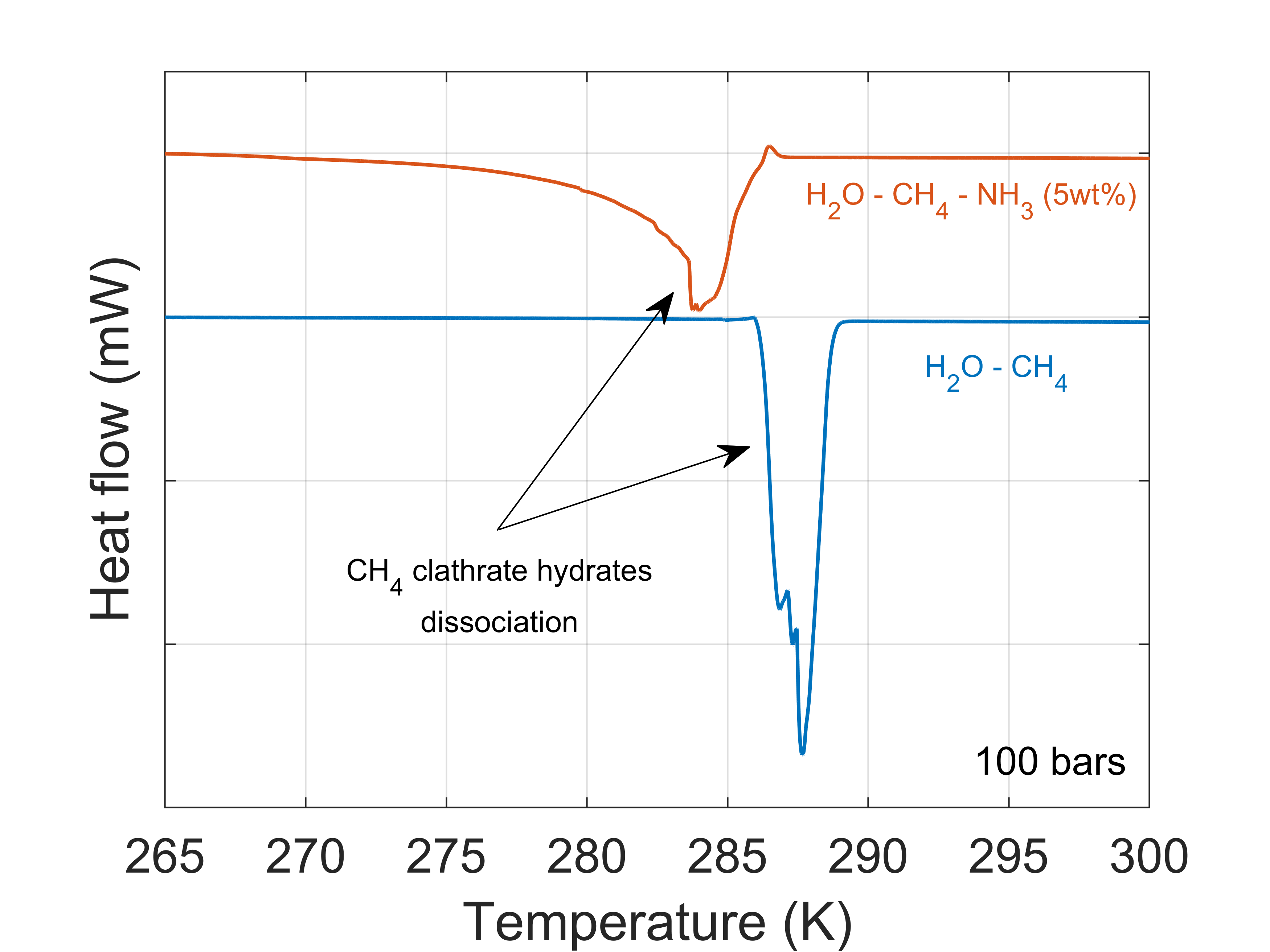 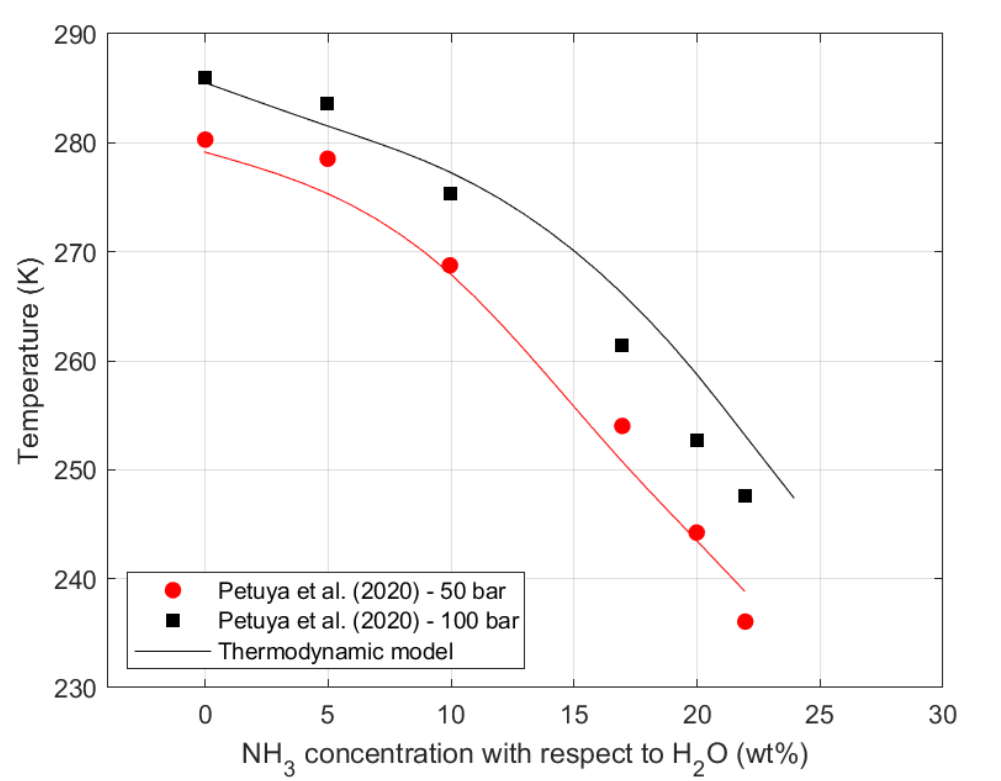 Figure 3: Microscope images at 20x magnification for THF clathrate in a 13 wt% (with respect to water) solution of NH3.
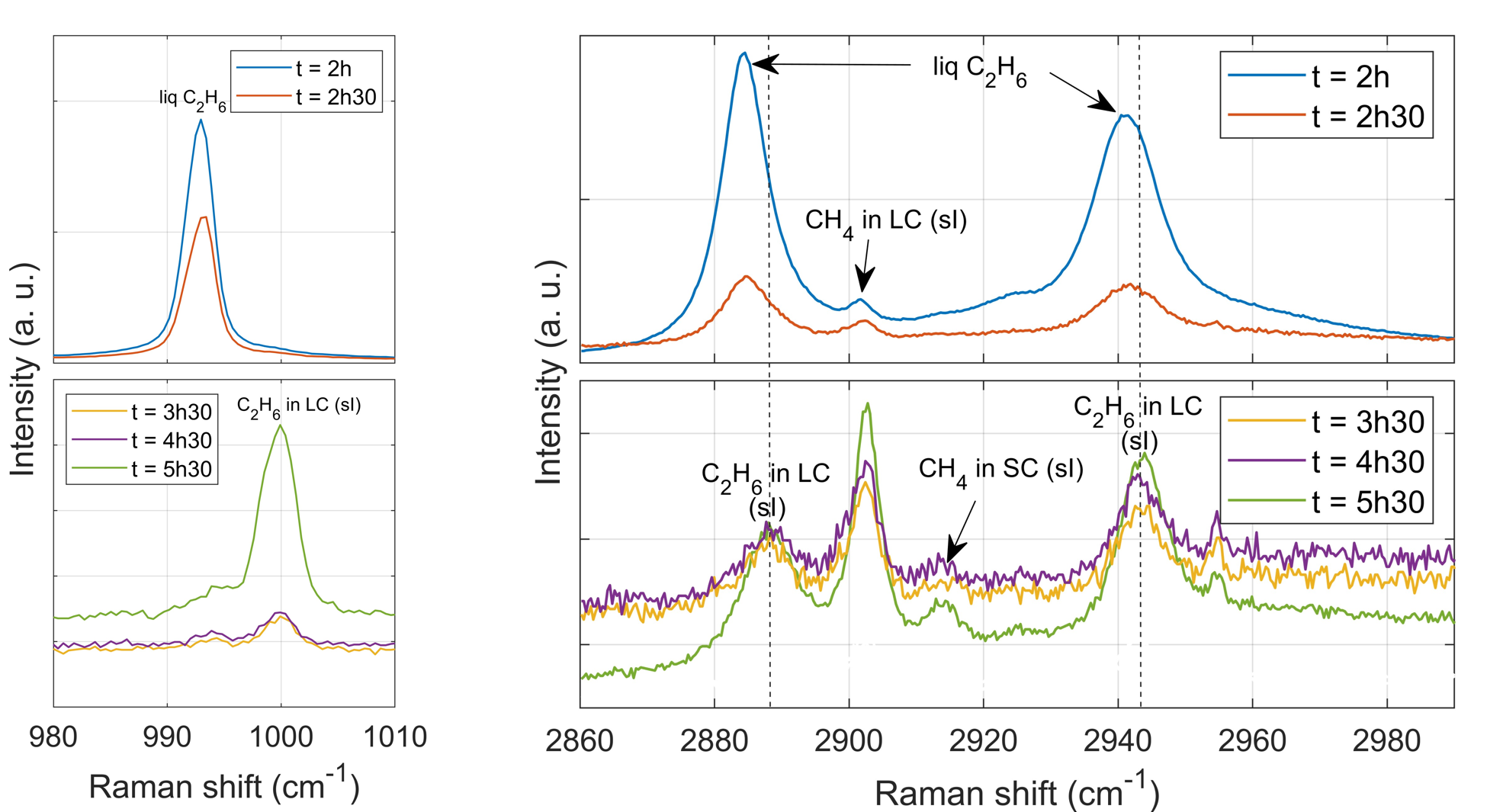 The partial dissociation of THF and CH4 clathrates in aqueous solutions of ammonia is observed in our experiments.

Our simulated dissociation temperatures for CH4 clathrates decrease with ammonia concentration, in agreement with experimental data.
Figure 6: Raman spectra of the mixed C2H6-CH4 clathrates acquired over time after exposure of CH4 clathrates to liquid ethane at 173 K.
Figure 4: Heating thermogram of CH4 clathrate hydrates obtained by the multicycle method at 100 bars and 0.1 K/min (left) and dissociation temperature of methane clathrate hydrate in the presence of ammonia simulated with our model and comparison with experimental equilibrium data at 50 and 100 bar (Petuya et al., 2020) (right). 
.
Conclusions and future work
The partial dissociation of methane clathrates in Titan’s upper icy shell may start at temperatures as low as 200 K.

Additional experimental data for the ternary H2O-NH3-CH4 system will be acquired and Margules coefficients will be updated from THF and CH4 data, respectively.
Liquid ethane can be trapped in Titan’s subsurface and our experimental results support the model that methane could be released as ethane replaces it in clathrate hydrates.

Reaction rate constants and activation energy will be derived and the influence of the grain size distribution on the replacement kinetics will be investigated.
Publication:
Gloesener, E., Choukroun, M., Vu, T. H., Maynard-Casely, H. E., Desmedt, A., Davies, A. G., and Sotin, C., 2023. Phase behavior of the ternary H2O-THF-NH3 system under cryogenic conditions: Implications for the destabilization of clathrate hydrates on Titan, ACS Earth Space Chem. 7(5), 1162-1171.

References: ○ Choukroun and Grasset, 2010. J. Chem. Phys. 133, 144502 ○ Choukroun et al., 2010. Icarus 205, 581-593. 
○ Choukroun and Sotin, 2012. Geophys. Res. Lett. 39, L04201. ○ Tobie et al., 2006. Nature 440, 61-64. ○ Van der Waals and Platteeuw, 1959. Adv. Chem. Phys. 2, 1-57 ○ Vu et al., 2020. Geophys. Res. Lett. 47, e2019GL086265. 


Author Contact Information:            elodie.d.gloesener@jpl.nasa.gov
                                                              
                                                               (626) 298-3037
National Aeronautics and Space Administration
Jet Propulsion Laboratory
California Institute of Technology
Pasadena, California

www.nasa.gov
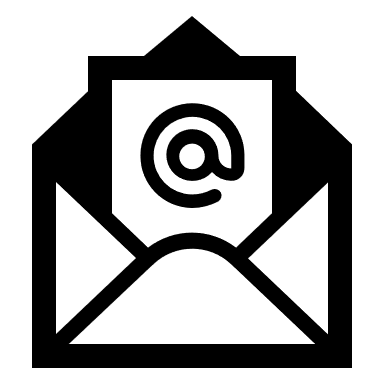 Clearance Number: CL#00-0000
Poster Number: PRD-P-003
Copyright 2023. All rights reserved.
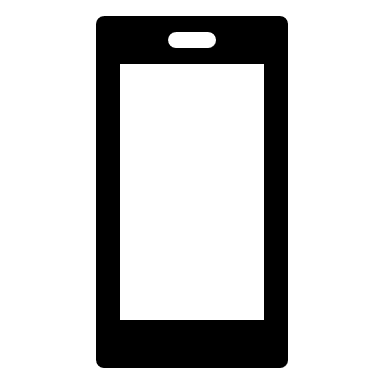